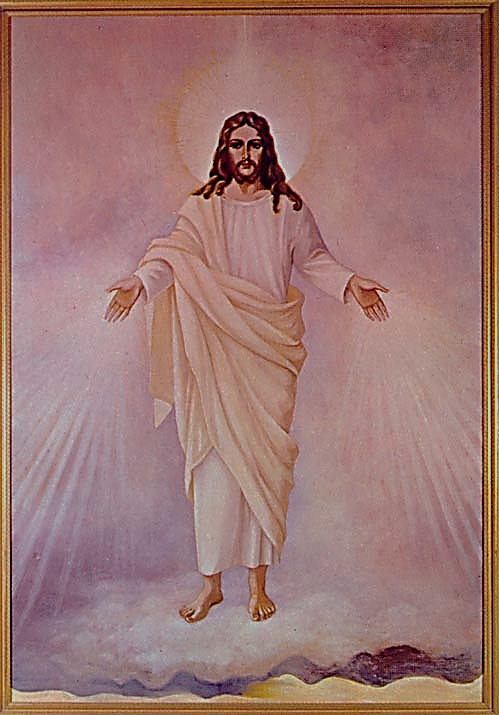 Parábolas de Cristo -Preparación- Obstaculos- Regeneración- Iniciación
Calle 56 # 43-47                 de 3 a 5PM   HOY                      Sábado 19 de octubre
                            ENTRADA GRATUITA- 
        Invita    Fraternidad Rosacruz Max Heindel
Grandes Temas
Preparación para el Discipulado
Símbolos del Discipulado
Obstáculos
La Regeneración
La Iniciación
Preparación para el Discipulado
PERSISTENCIA
ENTENDER QUE ES UN PROCESO
LA TRANSMUTACION
Persistencia
1 La Perla de Gran Precio       Mateo 13:44-46
Completa dedicación a la búsqueda de la vida espiritual
Fidelidad : requisito # 1 
Completa dedicación  cuerpo, mente y alma en una sola dirección.
Igual que la del tesoro escondido
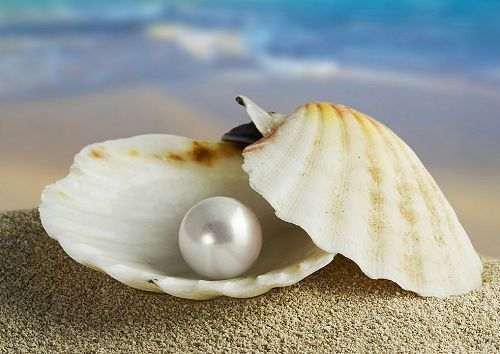 Entender que es un Proceso
2- El Grano de Mostaza         Mc 4:30-32
Cristos en formación
Imitar a Cristo
Renovación de la mente 
El proceso del logro es  como la siembra del grano
Al principio, pequeño
Olvido de si mismo e instrumento de Cristo
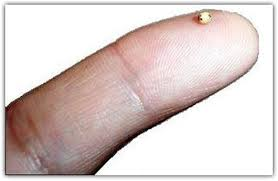 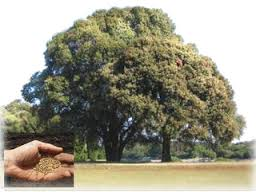 La Transmutación
3- Parábola de la Levadura         Lc: 13:20-21
La Transmutación-sutil y potente fuerza
Agente silencioso
Tres medidas- infundir la luz del Espíritu antes
Pablo: “En Dios………
Levadura de Cristo trabajando mundo-Luz como El está en la Luz.
Naciones-gran Fraternidad
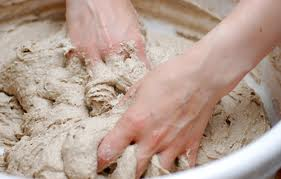 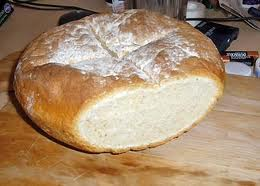 Símbolos del Discipulado
La Humildad
La Unidad
Reconocimiento Ley Divina
El Servicio Amoroso y Desinteresado
La Vida Efectiva
La Humildad
5- El Publicano Lc 18:9-14





Relación con Lavatorio de Pies
4- Los Asientos Lc 14:7-11
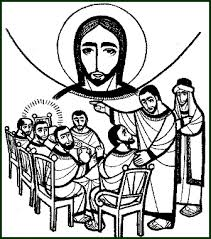 Comprensión de la Unidad
La Grande-Eterna e Inmutable Ley Cósmica gobierna U.E. la Unidad
Herencia Divina
Viña : Plano Terrestre
Trabajadores : La Humanidad
Administrador : Dios, la Ley Cósmica
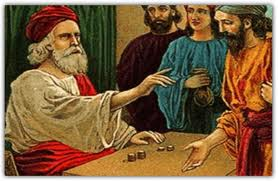 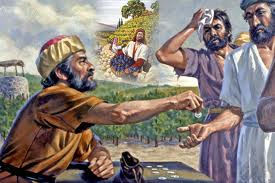 6-  LOS TRABAJADORES Y LAS HORAS  - Mt 20:1-16
Reconocimiento Ley Divina
7-Los Talentos    
    Mt 25:14-30
Leyes de R. y C.
Edad del alma- 5-1/2
Aprendizaje de la ley- x el dolor y el sufrimiento
Tiene-dado…….Luz Esp.
Juicio Divino: Válido Oportunidad -- servicio
Paralelo con las Minas
10- 5- 1 (11 pol.)  DVB
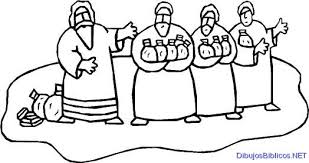 8- LAS MINAS LC 19:11-27
Servicio Amoroso Desinteresado
9- El Buen Samaritano          Lc 10: 25-37
Verdadera definición D. 
Importancia del servicio práctico
Dar de lo de cada uno
Bienestar de los demás
… ama a tu prójimo-supremo mandamiento
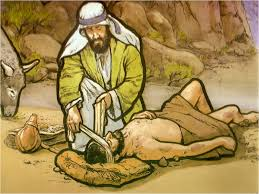 La Vida Efectiva
10- El Sembrador 
                Mc 4: 3-20
Semilla-verdad-Piedra angular del Templo de la Evolución-rechazada
Sembrador-transitan VE
Camino-inconstante
Piedras- el intelectual
Espinas – Sensualidad
Tierra buena- Díscipulo
30/60/100 proporcional
A la cap-indiv-crecer
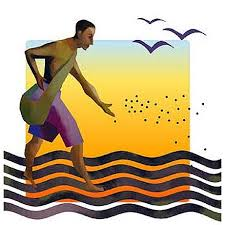 Obstáculos en el Camino
La Falta de Caridad
Las Añadiduras
Descuidar Ley de Causa y Efecto
Desviarse en la materia
Ignorar la Protección Divina
Fallar en reconocer rol de Cristo
La falta de caridad
11-El Siervo Cruel
         Mt 18:23-35
Cristo  anuncia los principios del código social de la Era A
Compasión,
Misericordia
Caridad y
Sentido de Hermandad 
Mundo hostil
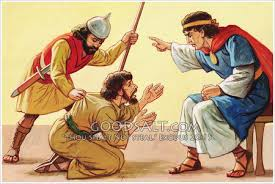 Las Añadiduras
12- El Joven Rico
           Mt 19:16-22
Tentación-individual
C/u descubre su…..
Riqueza no es mala
No puede interferir la Personalidad-posesión
1ª prioridad –Cristo y el servicio de su Reino
La H. debe retornar a losValores eternos
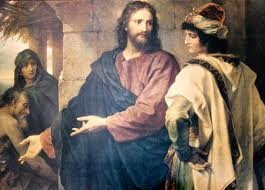 Descuidar Ley de Causa y Efecto
13- Lázaro y el Rico Epulón   
            Lc  16:19-31
Hombre construye las condiciones de su vida de acuerdo  con su diario vivir.
Lecciones de tristeza y  dolor despiertan el alma 
Colocan en el Sendero de la Luz- H-C-S D 
Verdaderas señales D.
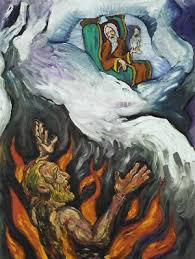 Desviarse en la materia
Evolución Humana
 Despertar del Espíritu convierte la involución en Evolución
Viaje-Ego a través de múltip-encarnaciones
Unión S y I– (2 ) MM
Saciados-mundo-como Pablo: “Cosas  ven…..r
14- El Hijo Pródigo 
           Lc: 15:11-32
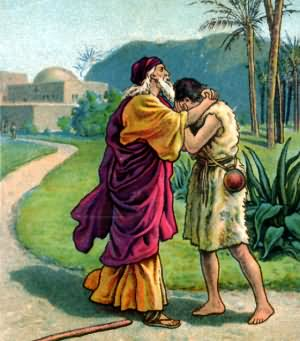 Ignorar la Protección Divina
15- La Oveja Perdida
 Mt: 18:10-14 Lc: 15: 3-7
99 = 18 = 9 
C/ u es parte de Dios
Ese 1  es el candidato a la Iniciación  recibe ayuda  y protec- de los Maestros de Sabiduría –Regocijo-asp califica al Bendito priv. Vida E.
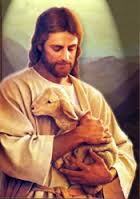 Fallar en Reconocer Rol de Cristo
16- La Piedra Rechazada,    
             Mt 21: 33-43
La La Piedra Rechazada Piedra Rechazada
Simboliza los misterios Cristianos > ritos-tierra
Tiene paralelo con la del Cruel Viñador
Si la H continúa fallando la viña- será entregada a otros viñadores
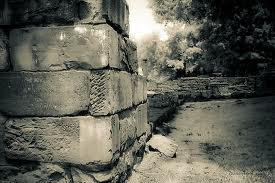 La Regeneración
Aprovechamiento FC
Progreso en Dificultades
El Libro de Dios
Aprovechamiento Fuerza Creadora
17- La Higuera Estéril             Lc. 13:6-9
Poder de la Generación 
Mala utilización y sus últimos resultados
Órganos de generación se atrofiarán
7 centros  despiertan Corazón- laringe-serán generación
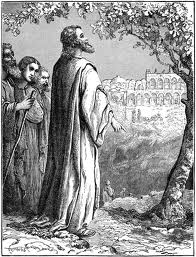 Progreso entre dificultades
18-La Cizaña 
            Mt 13:24-30
Y la  P. del Juicio recapitulan -Las experiencias de la Vida en la Tierra
Señala el efecto-alma Pioneros o Rezagados
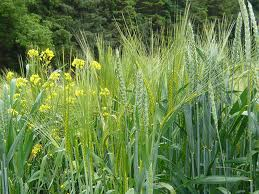 El Libro de Dios
19- El Juicio Final
        Mt 25: 31-46
Registro de la vida que termina 
Ha quedado impresa en el libro individual
Átomo Simiente del Corazón
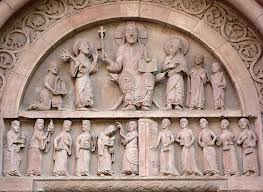 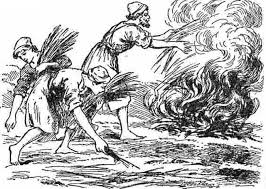 La Iniciación
El trabajo diligente
La Vida Diaria 
El Cuerpo Alma
Los Afanes de la Vida
El Trabajo Diligente
20-Vírgenes Sabias y     Necias    Mt 25: 1-13
Los que ya están listos para el trabajo mayor
La Estrella de 5 Puntas 
5 Clavos que sostienen los necios a la materia
Aceite-sagrada esencia de la vida-Luz de C.
Disipación –fuerza-pecado contra el ES 
Expiación c-débiles
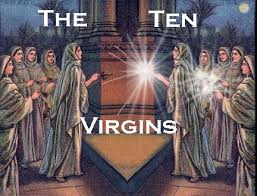 La Vida Diaria
21- El Gran Banquete
           Lc 14:15-24
“No tendra otros Dioses sino a mi “ es la nota clave
Las “excusas “ a la hora de las pruebas
Iniciación abierta a todos…
“ A menos que odies a tu padre…. No serás…
Estar en el mundo sin ser del mundo---
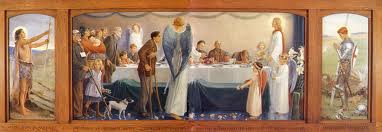 El Cuerpo Alma
22- El Vestido de Bodas 
       Mt. 22:1-14
Formado por 2 Eteres superiores
Peligros de entrar en planos internos sin preparación
Pioneros son puros, castos, amorosos, serviciales
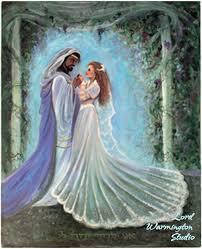 Los Afanes de la Vida
23- La Boda del Hijo Rey
            Mt. 22: 1-14
En el mundo físico las masas no perciben la Verdad
Pocos comprenden la misión de Cristo y menos preparan su Venida
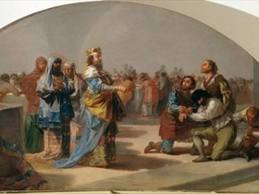